Section 4.4  Indeterminate forms and L’Hospital’s Rule
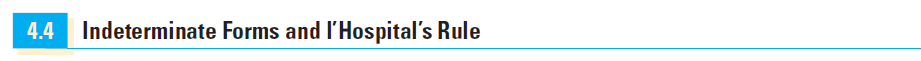 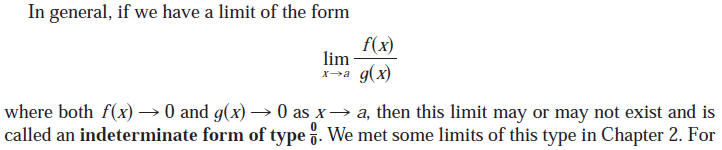 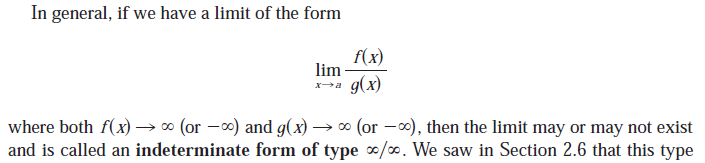 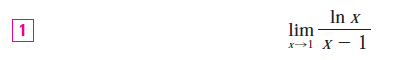 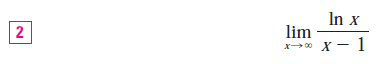 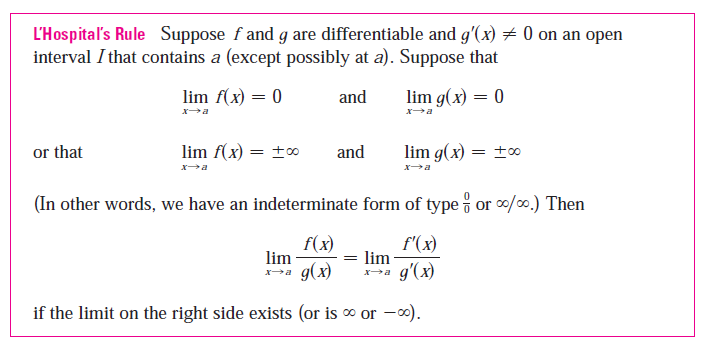 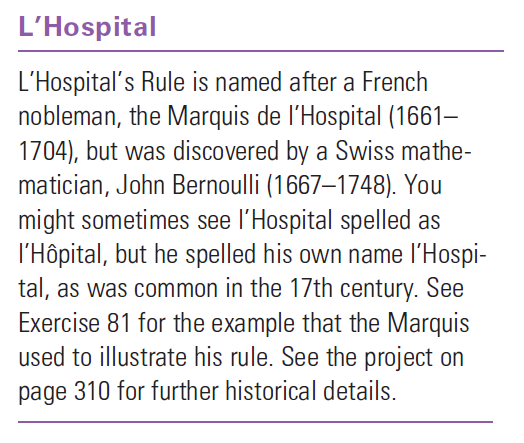 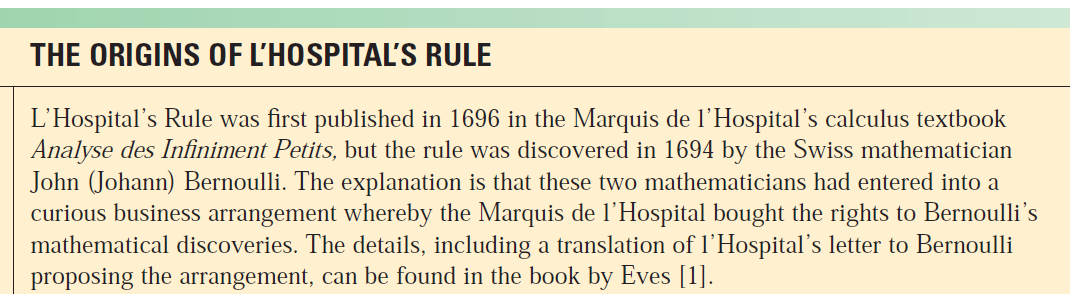 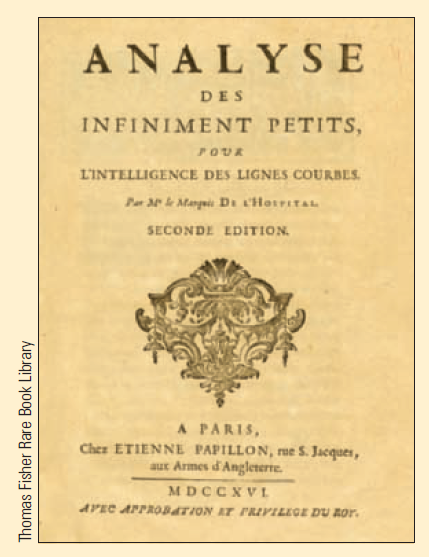 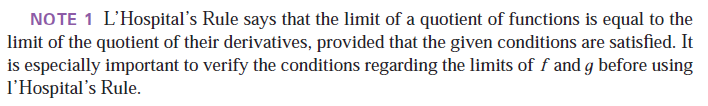 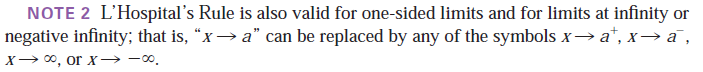 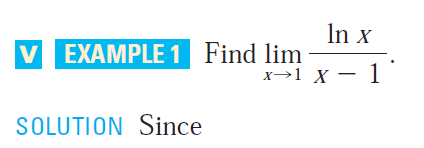 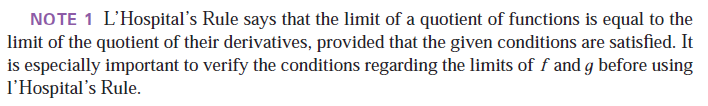 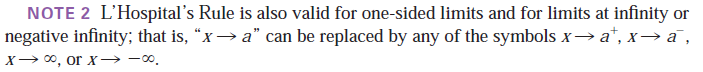 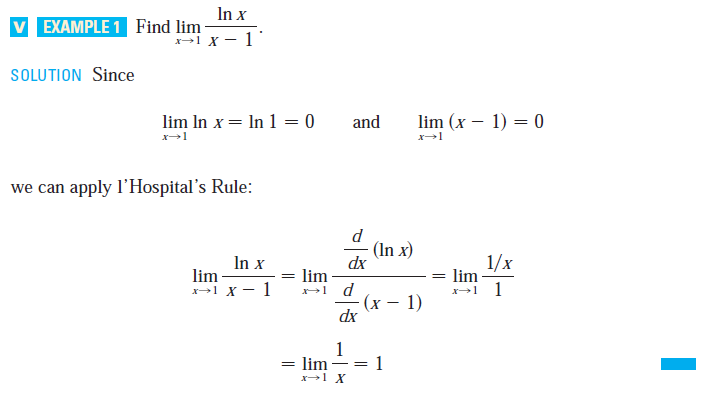 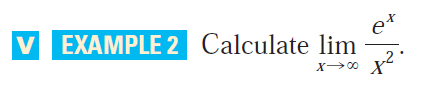 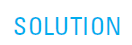 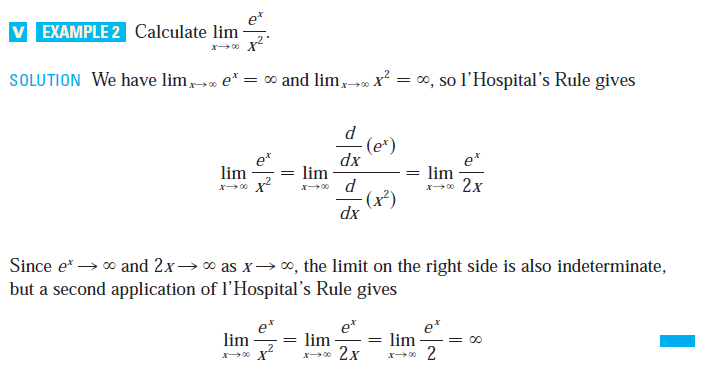 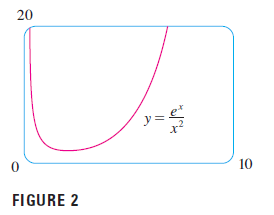 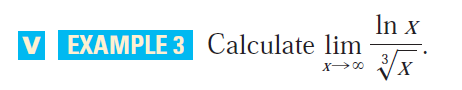 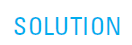 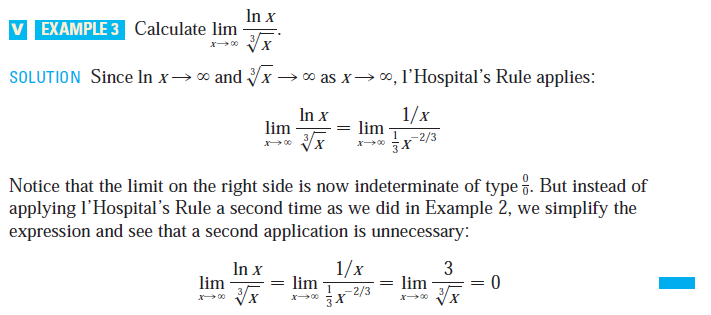 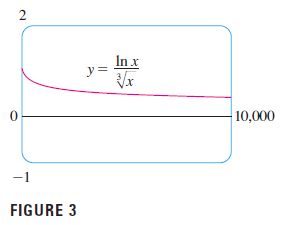 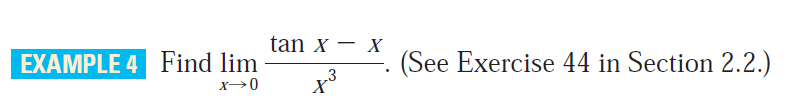 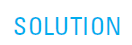 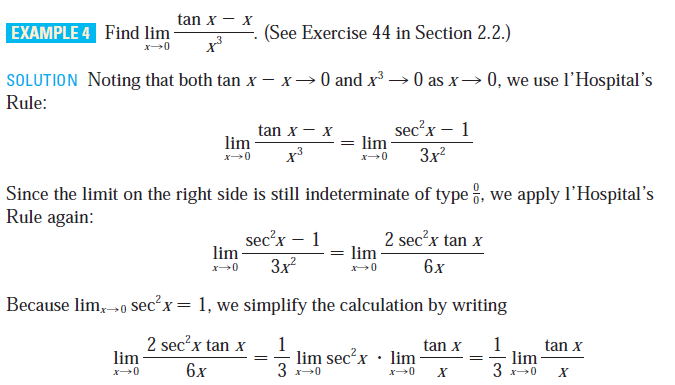 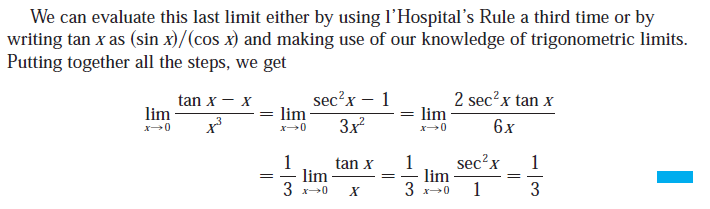 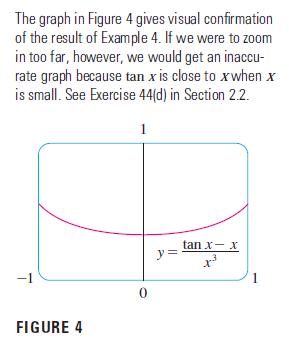 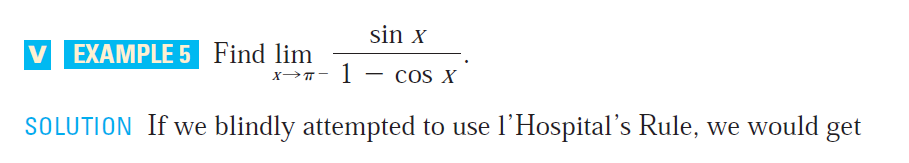 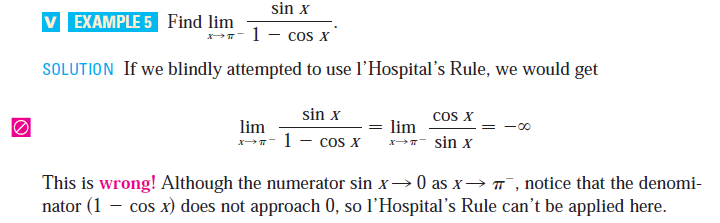 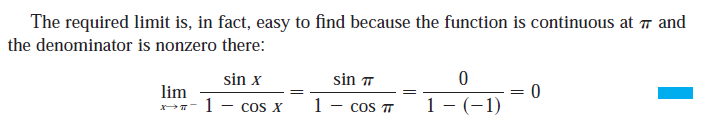 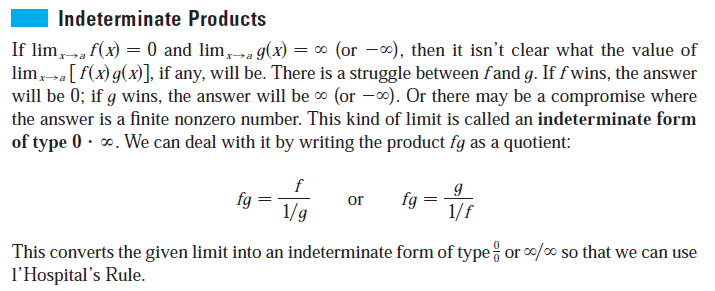 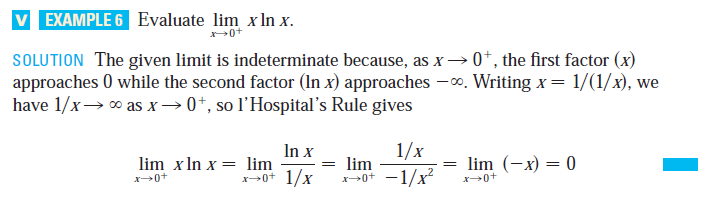 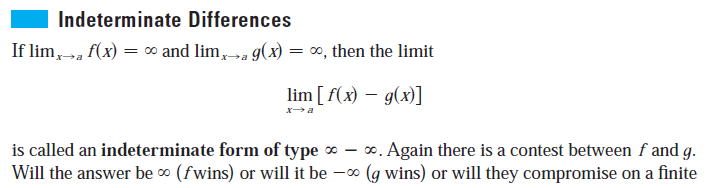 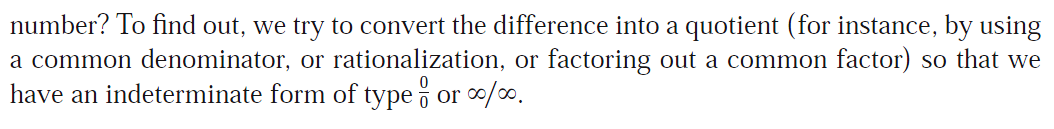 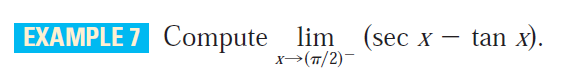 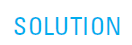 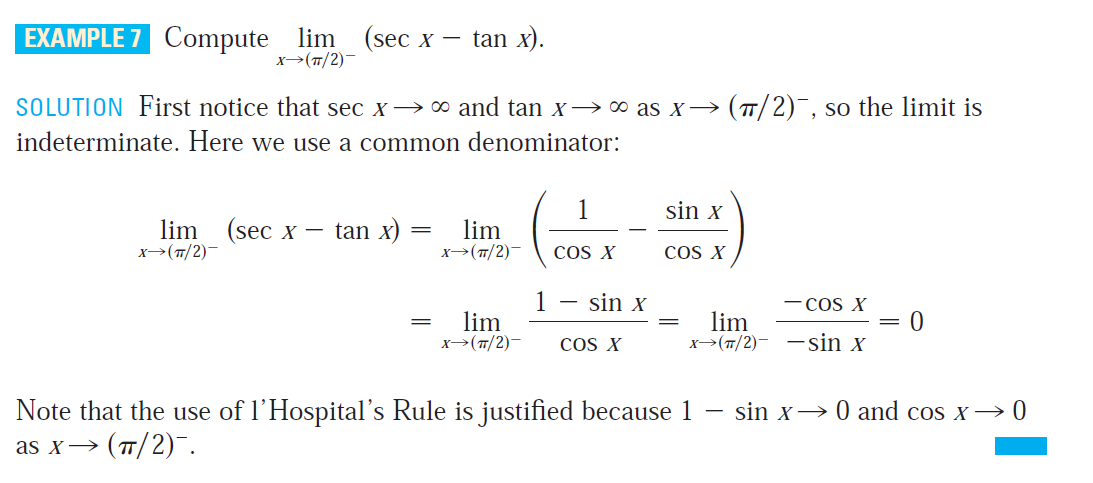 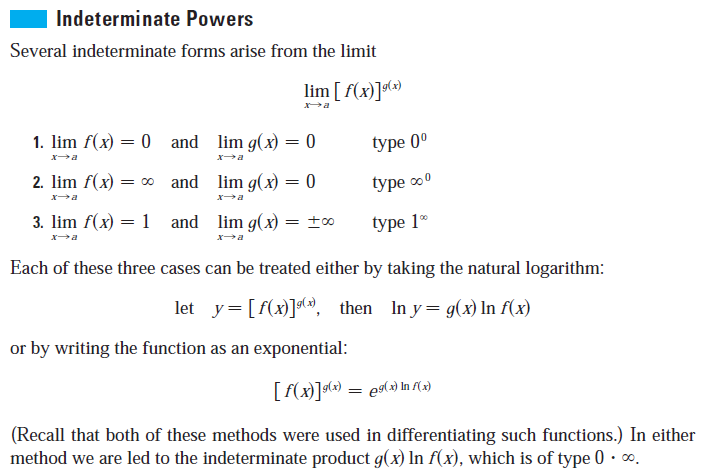 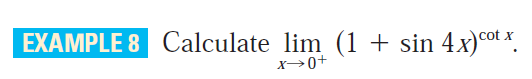 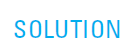 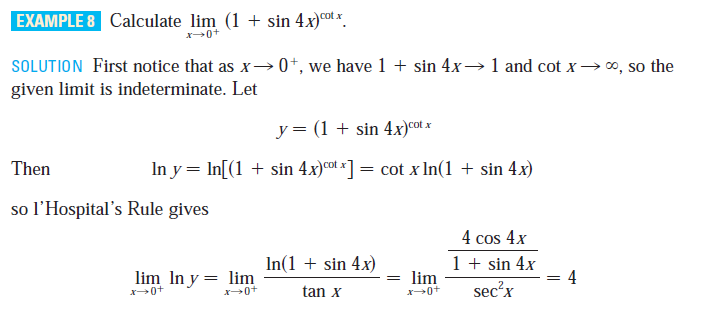 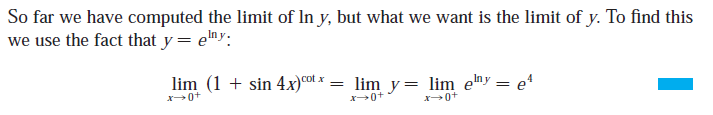 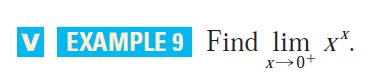 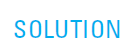 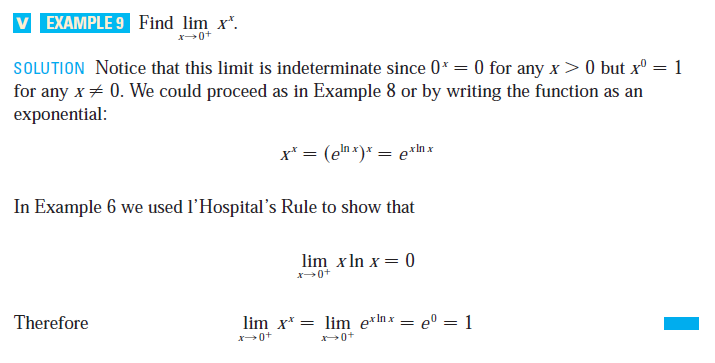